Vysoká škola technická a ekonomická Racionalizace procesů logistických aktivit ve společnosti Alfa s.r.o.
Autor diplomové práce: Martina Hlatká
	Vedoucí diplomové práce: Ing. Ondrej Stopka, PhD.
	Oponent diplomové práce: Ing. Vladislav Zitrický, PhD.
	České Budějovice 2016
Cíl práce:
Cílem práce je racionalizace aktivit logistických procesů ve společnosti Alfa s.r.o.
Alfa s.r.o.
Na trhu od roku 1991.
5 poboček ČR, 3 SR, 1 Chorvatsko.
Celkem 536 zaměstnanců.
Žárové zinkování, výroba ocelových konstrukcí, výroba příhradových stožárů, třívrstvé povlakování kovů.
Použité metody
Pozorování a neformální rozhovory.
Analýza a syntéza.
Dedukce a komparace.
Clark-Wrightova metoda.
Analýza současného stavu
Výrobní proces.




Chybějící pasivace.
Při zinkování vzniká odpad (tvrdý zinek, popel, struska).
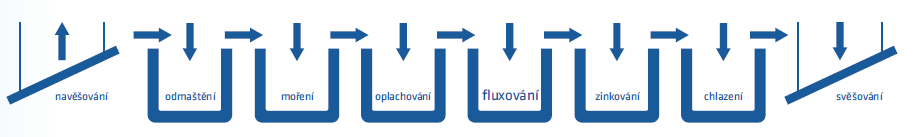 Výrobní logistika
Stávající stav.
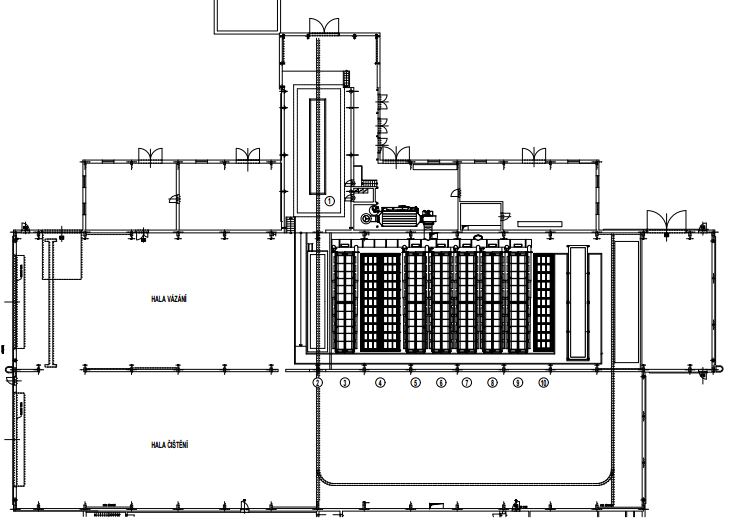 Výrobní logistika
VARIANTA I
Doplnění pasivační vany za linku chemické předúpravy.
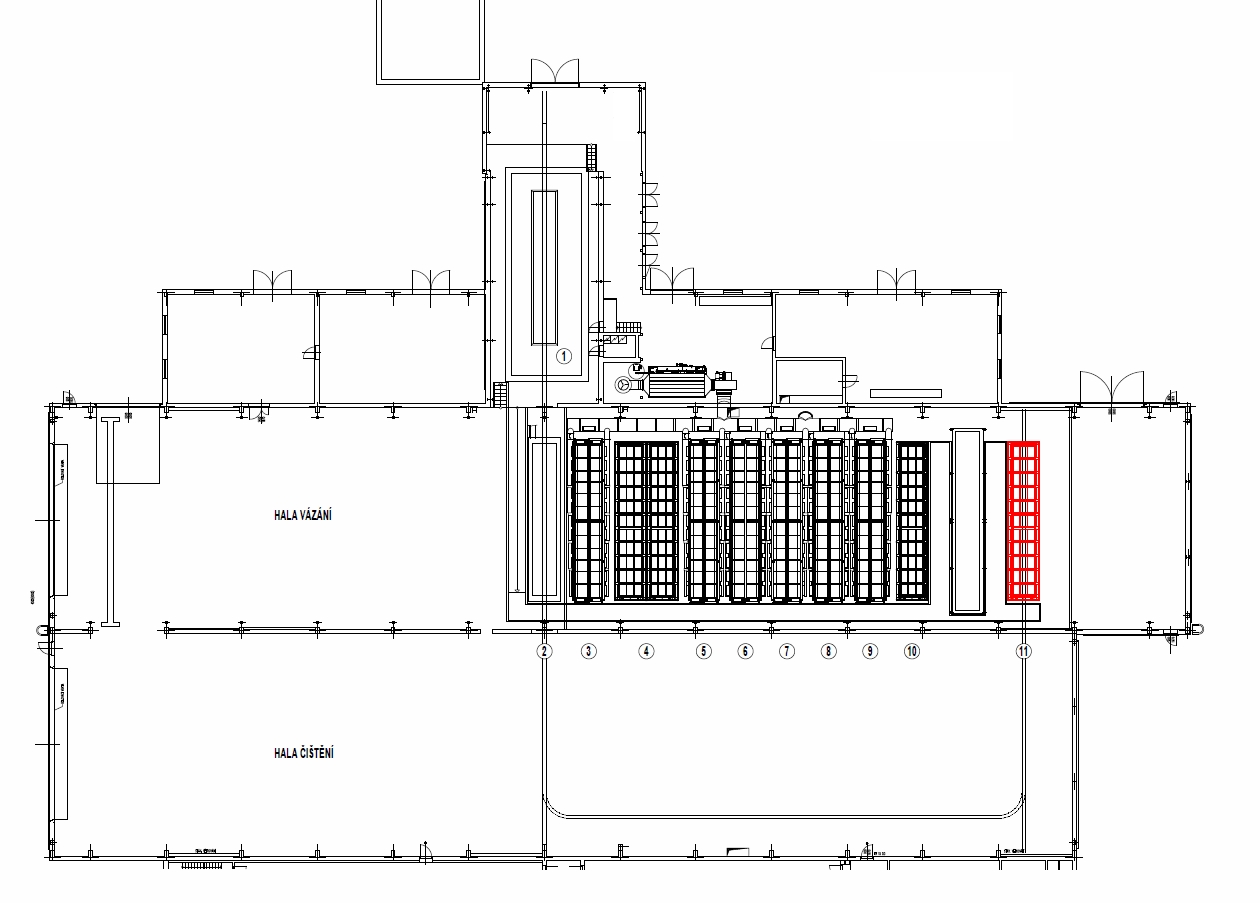 Výrobní logistika
VARIANTA II
Doplnění pasivační vany a oplachové vany za linku chemické předúpravy.
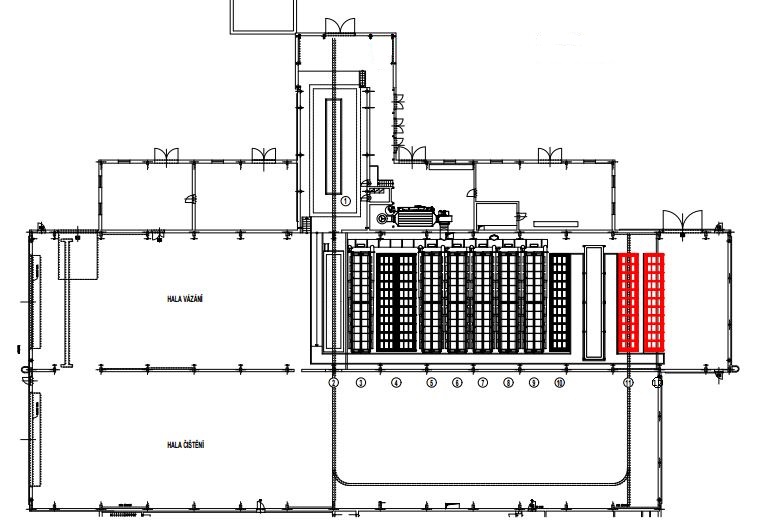 Výrobní logistika
VARIANTA III
Umístění pasivační a oplachové vany do stávajícího prostoru haly čištění.
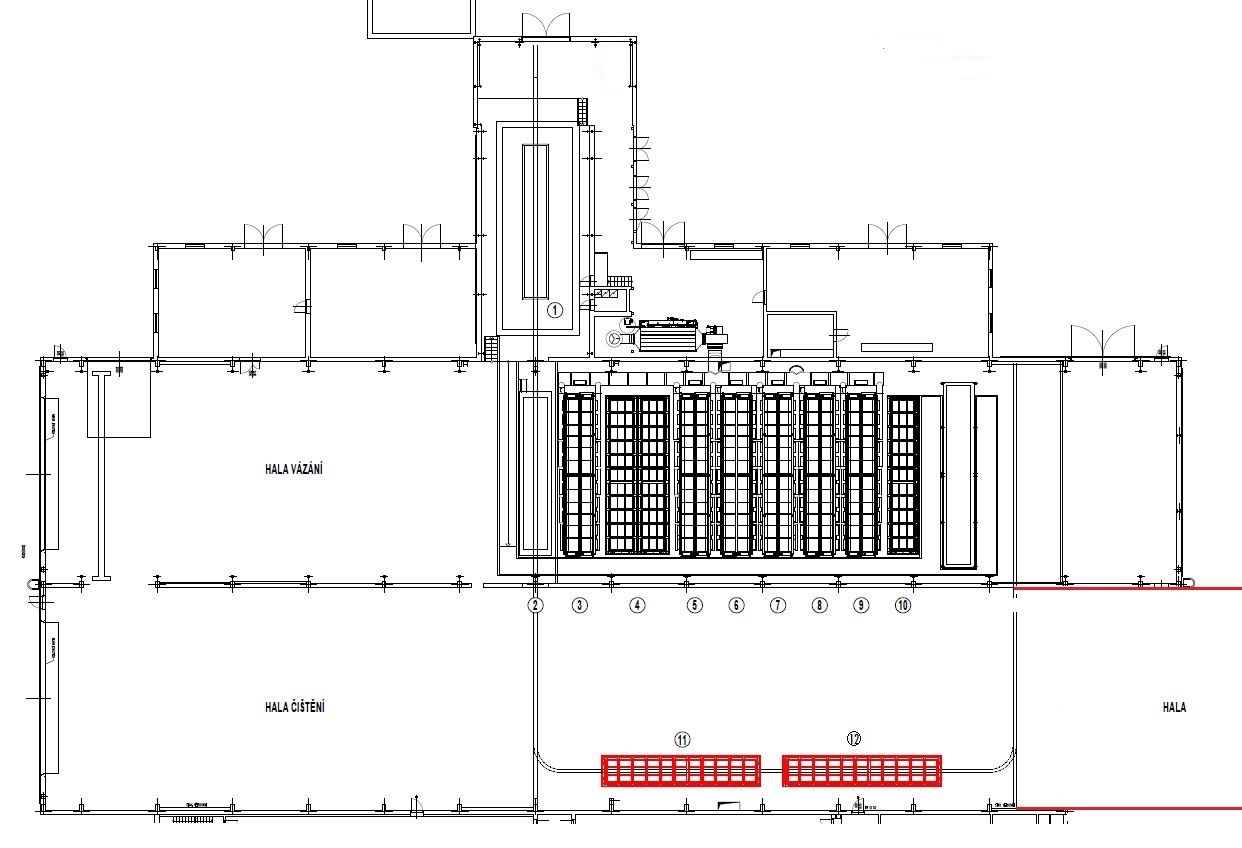 Výrobní logistika
Výrobní logistika
PEC NA TAVENÍ ZINKOVÉHO POPELA
Měsíčně cca 15 tun popela.
Výrobní logistika
Ekonomické zhodnocení.
Výrobní logistika
Zvolená varianta.
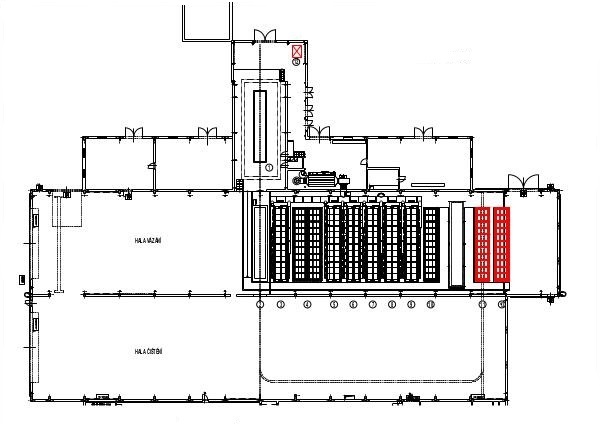 Současný stav distribuce
3 vozidla.
3088 km týdně. 
15 tras.

Nedostatečné využití vozidel.
Optimalizace distribuční logistiky
3 vozidla 
10 tras 
2567 km ( úspora 521km).
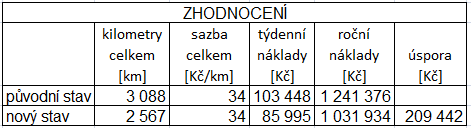 Distribuční logistika
Grafické znázornění nákladů.
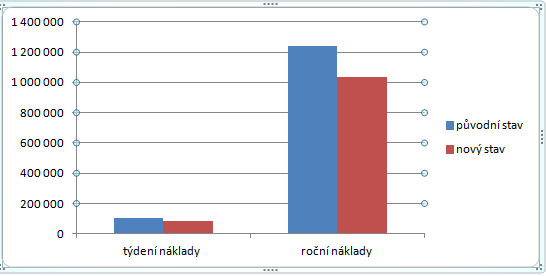 Přínos pro firmu
Obsloužení zákazníků požadující pasivaci.
Recyklace odpadu vzniklého při procesu zinkování.
Rozšíření služby dopravy pro další zákazníky.
DĚKUJI ZA POZORNOST
Otázky vedoucího práce
1) Jsou autorčiny návrhy realizovatelné (implementovatelné) v dané vybrané společnosti? 

2) Existují i jiné možnosti pro racionalizaci logistických aktivit ve vybrané společnosti? Diskutujte o těchto možnostech.
Otázky oponenta
1) Uplatní Vaše návrhy podnik aj v praxi?

2) Je možné aplikovať Váš návrh riešenia distribučnej logistiky aj v ostatných výrobných pobočkách podniku?